PHÒNG GIÁO DỤC VÀ ĐÀO TẠO QUẬN LONG BIÊNTRƯỜNG MẦM NON GIANG BIÊN
PHÁT TRIỂN THẨM MỸ:
NẶN CÂY NẤM
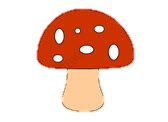 Giáo viên thực hiện: Nguyễn Thùy Dương
Lứa tuổi: Mẫu giáo Bé
1. Kiến thức:
- Trẻ biết ích lợi nấm, cung cấp vitamin giúp cho cơ thể luôn khoẻ mạnh, da dẻ hồng hào.
- Trẻ biết chia đất thành hai phần, một phần làm mũ, một phần làm thân. 
 2. Kỹ năng:
- Trẻ biết dùng các kỹ năng đã học để nặn hoàn thành cây nấm, to nhỏ khác nhau. 
- Rèn kỷ năng : nhào đất, chia đất, củng cố cách lăn dài và xoay tròn, ấn bẹt trên lòng bàn tay để tạo thành cây nấm to nhỏ khác nhau. 
- Rèn kỹ năng khéo léo của đôi tay, khả năng sáng tạo khi thể hiện sản phẩm. 
- Trẻ biết lựa chọn màu đất nặn phù hợp với sản phẩm nặn .
3. Thái độ:
- Trẻ biết giữ gìn trân trọng sản phẩm của mình tạo ra. 
- Trẻ hứng thú trong giờ học, ngoan và biết chú ý. 
- Giáo dục trẻ biết đánh giá sản phẩm của mình và của bạn, hoàn thành sản phẩm.
Chuẩn bị:
- Chuẩn bị 1-2 mẫu nặn sẵn, tranh ảnh. 
- Bảng, đất nặn. 
- Nhạc không lời nhẹ nhàng.
Hoạt động 1:
Quan sát - đàm thoại – gợi ý hướng dẫn trẻ thực hiện.
Cô cho trẻ quan sát, giới thiệu hình ảnh cây nấm.
Cô hỏi trẻ hình dáng cây nấm.
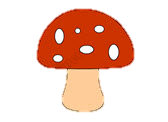 Cây nấm có 2 phần:




       Phần mũ 			                Phần thân
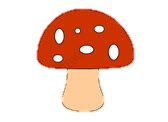 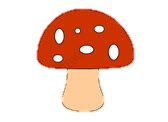 Các bước thực hiện:
B1: Nhào đất cho mềm.
B2: Chia phần đất thành 2 phần bằng nhau (1 phần làm mũ, 1 phần làm thân).
	+ Làm mũ: Xoay tròn đất rồi ấn bẹt, sau đó dùng ngón tay cái ấn xoay xung quanh rồi úp xuống để tạo thành mũ nấm.
	+ Làm thân: Lăn dài phần đất còn lại để tạo thành thân nấm.
B3: Nối phần mũ và phần thân để hoàn thành được cây nấm.
Hoạt động 2:

Trẻ thực hiện
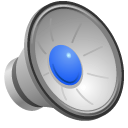 Giờ học đến đây là hết rồi
Chúc các bé chăm ngoan học giỏi
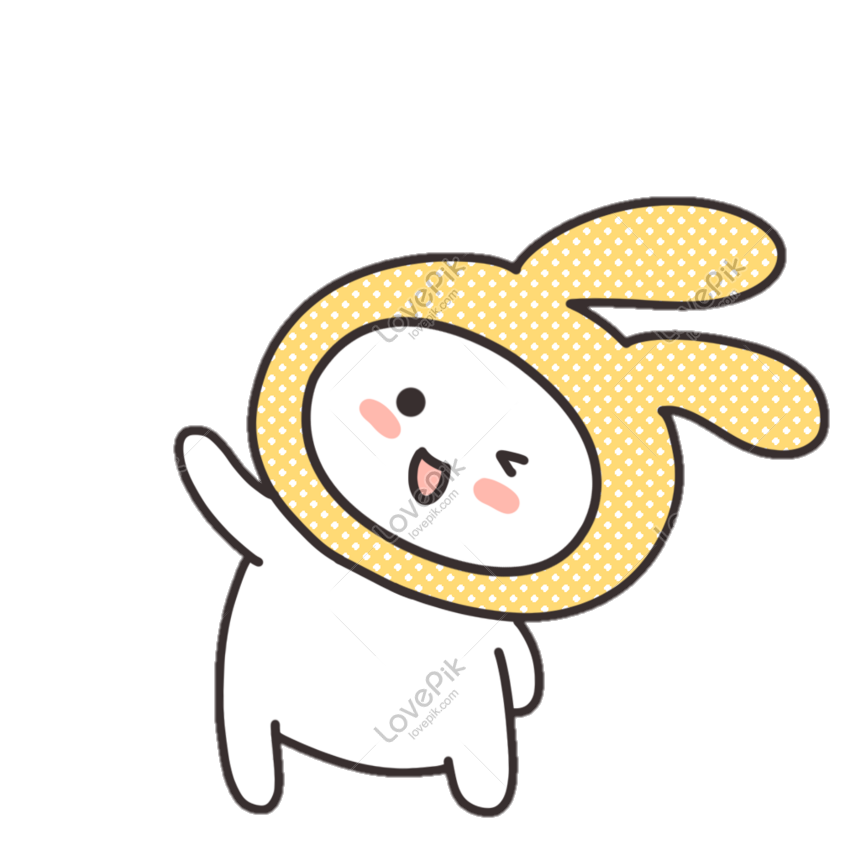